Leonardo Da Vinci as an  artist
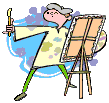 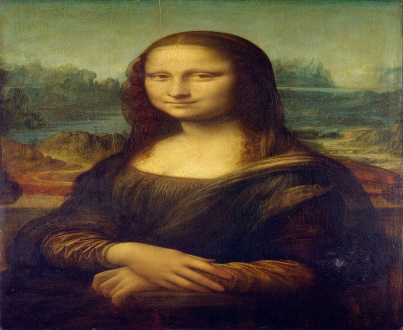 Mona Lisa
Leonardo Da Vinci drew the Mona  Lisa.
The Mona Lisa is quite possibly  the most well-known piece of painted artwork in the entire world.
The Mona Lisa is the most famous painting.
True facts Leonardo's  drawings
Leonardo Da Vinci drew the Mona Lisa.
Leonardo drew the last supper.
He tried to do the bronze horse.
He drew the tank.
Leonardo Da Vinci was a painter in 1452-1519.


Mona Lisa.
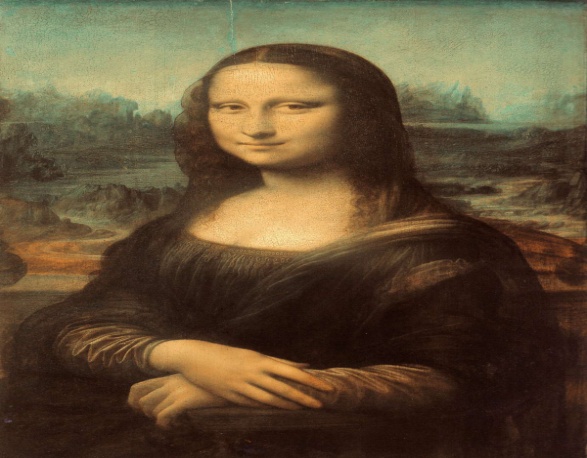 Leonardo made a horse out of bronze.
The king ordered  Leonardo  to make a horse out of bronze. 
So that people know he owns that land.
He died before he got to finish the bronze horse.
 thought Leonardo  only completed the horse out of bronze.

Bronze  horse
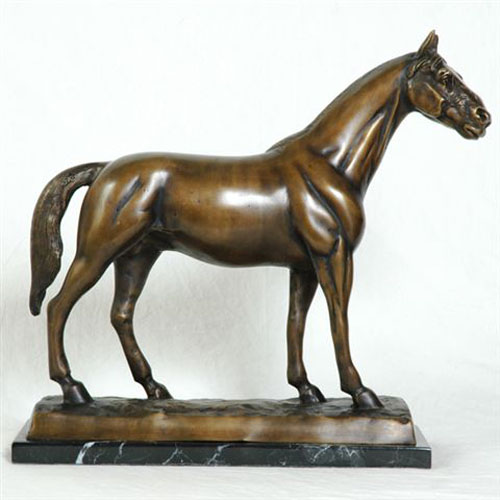